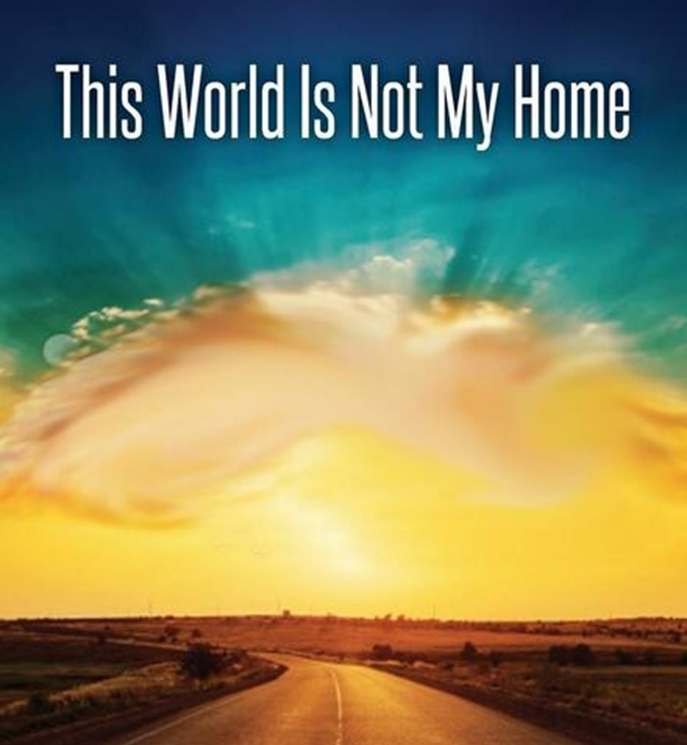 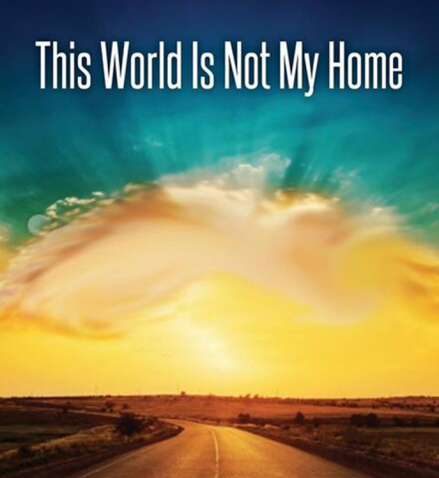 God’s People Are Aliens, Strangers, Sojourners, Pilgrims
God created this world as a home for mankind to inhabit, enjoy, explore, fill and subdue (Gen. 1:28); but sin ruined it
As a result of sin, mankind was separated from God’s continual presence (Gen. 3:8), and kicked out of the garden forever (Gen. 3:22-24)
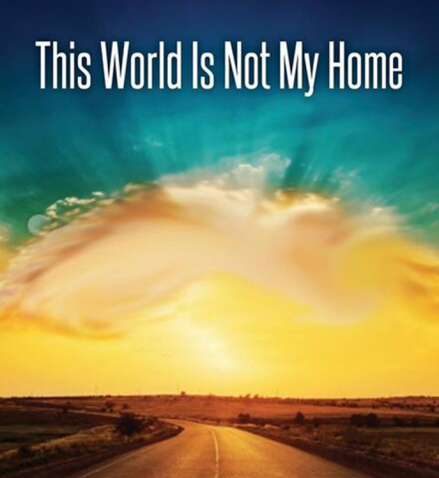 God’s People Are Aliens, Strangers, Sojourners, Pilgrims
ABRAHAM
Genesis 17:8
Hebrews 11:9-10
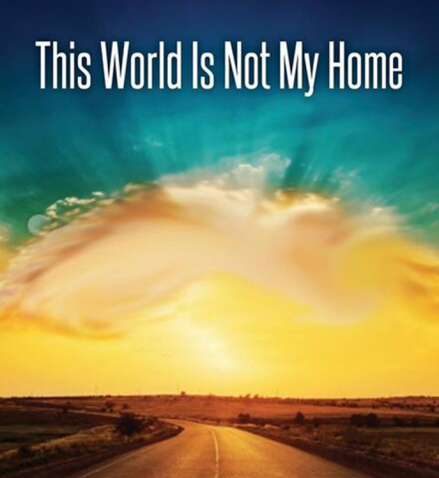 God’s People Are Aliens, Strangers, Sojourners, Pilgrims
ISRAEL
Leviticus 25:23
1 Chronicles 29:14-15
Psalm 119:19, 54
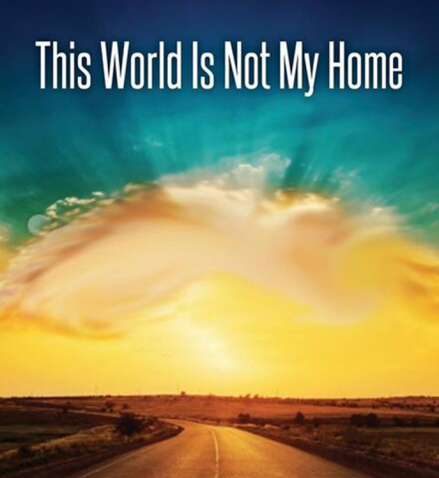 God’s People Are Aliens, Strangers, Sojourners, Pilgrims
FAITHFUL SAINTS OF OLD
Hebrews 11:13
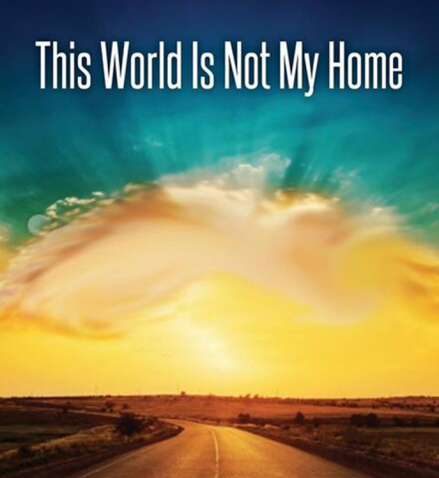 God’s People Are Aliens, Strangers, Sojourners, Pilgrims
CHRISTIANS
1 Peter 2:11